定价策略
预算
市场经销
员工激励
品牌故事
会计
财经英语
English for
Finance &
Economics
主 编   陈冬纯   武 敏
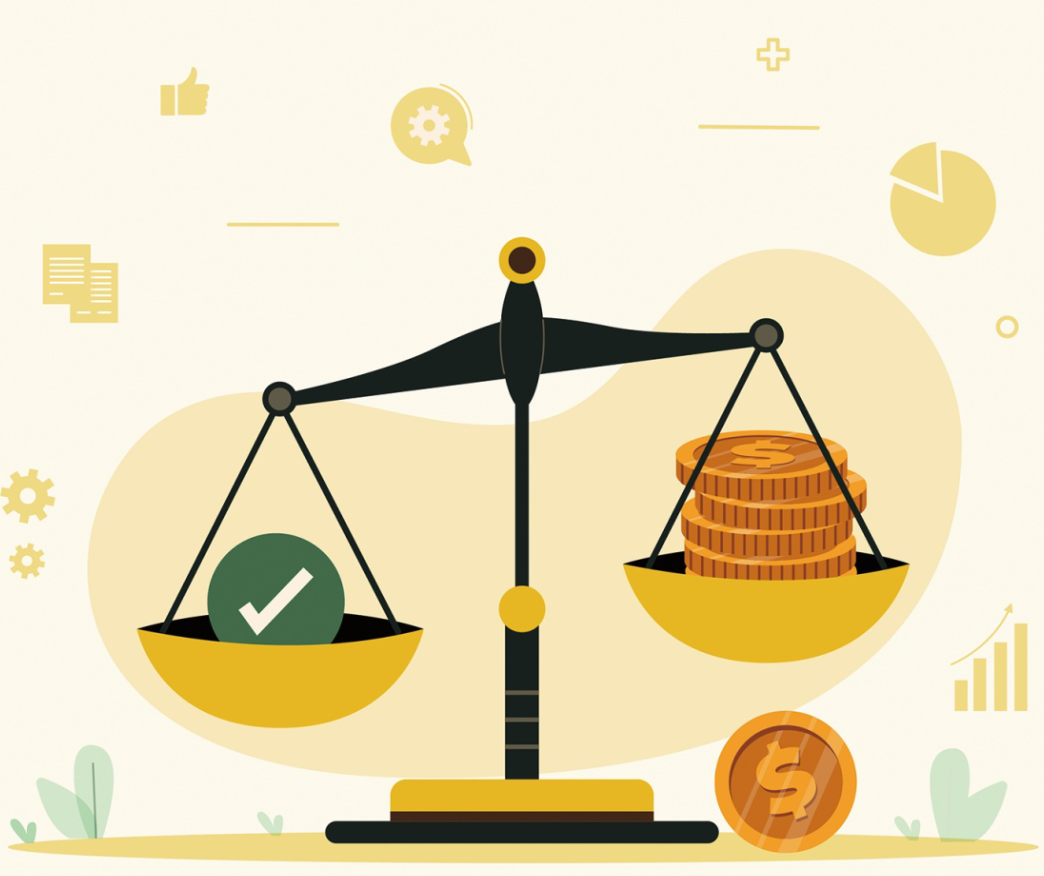 Unit 8 
Business Ethics
Learning Objectives
In this unit, you are going to:
learn the functions of the key elements of business ethics;
understand the key terms of business ethics;
develop critical thinking skills of assessing an argument; 
know how to develop the awareness of business ethics; 
apply Chinese cultural elements to the development of moral awareness in business.
Project
06
Lead-in
01
Text A
02
目 录
Text B
03
CONTENTS
Case Study
04
Writing
05
1. Work in groups and discuss the rules of ethics for the following jobs.
Reference answer
Reference answer
Reference answer
Reference answer
Reference answer
Reference answer
For doctor:
maintain the utmost respect for human life
practice in accordance with current medical knowledge, continually improve the skills
protect the patient’s confidentiality
Back
Reference answer
For teacher:
treat every student with equality and respect, without showing favoritism, prejudice or partiality
engage in educational research to continuously improve teaching strategies
avoid any form of bullying, hostility or offensive conduct
Back
Reference answer
For accountant:
integrity—Be straightforward and honest in all professional and business relationships. 
objectivity—Do not allow bias, conflict of interest or undue influence of others to override professional or business judgments…
competence—Maintain an appropriate level of professional expertise by continually developing knowledge and skills.
confidentiality—Keep information confidential unless authorized or required by law to be disclosed. Avoid using confidential information for unethical or illegal gain.
Back
Reference answer
For executive:
honesty—All personnel must be committed to telling the truth in all forms of communication and in all actions. This includes never purposely telling partial truths, selectively omitting information, making misrepresentations or overstatements. Honesty also means reliably sharing both good and bad news with equal candor.
fairness—All dealings and relationships must be founded on a conscious commitment to fairness, treating others as you would like to be treated. Fairness requires treating all individuals equally and courteously, never exercising power arbitrarily and never exploiting weaknesses or mistakes for personal or corporate benefit.
(to be continued)
Reference answer
leadership—Demonstrated by a conscious effort to set a positive example of ethical behavior, leadership is a commitment to excellence through ethical decision-making. Businesses and business executives maintain their leads by constantly improving operational efficiency, worker satisfaction and customer approval.
integrity—Organizations and personnel demonstrate integrity through a consistency between actions and words that inspires trust and credibility. Integrity also means keeping promises, honoring commitments, meeting deadlines and refusing to participate in unscrupulous activities or business dealings.
(to be continued)
Reference answer
compassion—Fostering a business environment of empathy and compassion requires a commitment to being kind and caring toward all personnel, business partners and customers. Business goals must be benevolent, ensured by spending enough time to understand the needs and sensitivities of others, including the local community.
responsibility—Employees exhibit responsibility by taking full ownership of their jobs, striving to be conscious of the emotional, financial and business consequences of their actions. Taking their responsibilities seriously also demonstrates employee maturity and ability to do a job without needing strict supervision.
(to be continued)
Reference answer
loyalty—Loyalty is proven by never disclosing information learned in confidence and by remaining faithful to coworkers, clients, business partners and suppliers. Loyal employees avoid conflicts of interest, help build and protect the good reputation of their company and help boost the morale of their coworkers.
law-abiding—Organizations must fully comply with all applicable laws and codes from local, state and federal agencies. Law-abiding businesses and personnel also adhere to industry and trade regulations, marketplace standards and any additional mandatory organizational policies, practices and procedures.
Back
Reference answer
For dustman:
responsibility—Employees exhibit responsibility by taking full ownership of their jobs, striving to be conscious of the emotional, financial and business consequences of their actions. Taking their responsibilities seriously also demonstrates employee maturity and ability to do a job without needing strict supervision.
Back
2. What is considered as unethical behavior in business settings? Can you give some examples?
•  theft
•  bribery
•  corruption
•  intimidating behavior 
•  child labor
•  sexual harassment
•  racism
•  misuse of the company time
•  forging checks
•  lying about travel expenses
•  sharing confidential information
...
3. Watch the video and fill in the blanks with what you’ve heard.
For many years corporations were only concerned about 1) ________
______________. That was the ultimate goal. Now companies are also 
concerned about 2) ______________________. Corporate social responsibility is a business’s concern for society’s welfare. This means that marketing managers are interested in long term 3) ______________________ and also society’s health.
     A new philosophical trend in social responsibility is called 4) ____________. It is a thought that if a company helps society through their business as a main goal, then they will 5) ______________________. Companies can look to solve society’s problems by creating a 6) ________________ to fulfill a need, and they will profit and help the world.
making money
society’s welfare
corporate interest
sustainability
reap success
product or service
Back
Other examples of products made by companies that 7) ____________ this philosophy would be make-up creams made from ingredients that 8) ____________________ developing companies to help their country’s growth. 
     Another example would be ice cream maker Ben & Jerry’s who pride themselves in supporting charities. Ben & Jerry’s has been 9) ____________ a full 7.5% of 10) ____________________ to different charitable institutions.
     Sustainability’s forward-thinking 11) _____________ creating new products that, in the long run, will create improvement over time in society’s ills.
     A 12) ____________ example would be a backpack design with solar panels to charge 13) _____________________ or a 100% biodegradale recycled cardboard coffins.
embrace
are imported from
donating
pretax profits
revolves around
current
electronic devices
Back
Another way that companies can embrace social responsibility is through a different approach called 14) ______________________. This theory’s central focus is that social responsibility is really giving attention to every stakeholder in the entire company, whether it be employees, 15) ____________, owners, suppliers, management, or the community.
stakeholder theory
customers
Back
The Golden Rule Is Just as Good for 
Businesses as It Is for People
By Melissa Powell
1    As children, we’re taught to treat others as we want to be treated. But when money is involved, what can encourage us to follow the golden rule and run ethical businesses?
2    When asked, we say: Yes, of course we all deserve the same standards. When it comes to business, though, I think we’ve focused too much on cutthroat leaders who can get away with nearly anything—as long as they’re charismatic or innovative enough. The golden rule is a way of improving emotional intelligence and increasing an awareness of ethics in every interaction, but it’s no match for the common figure or the rogue business genius.
cutthroat  a. 严酷无情的；不讲道德（或原则）的
charismatic a. 有超凡魅力的；有号召力（或感召力）的
rogue  a. 离群的；行为失常的
3    Just consider how lenient we are with individuals who are forging new ground, especially in areas such as technology or finance. And when businesses are unethical? Uber remains on top of the ride-hailing
game in spite of terrible PR during the past two years. This all sets a bad precedent, and it can hold water for only so long before the dam breaks.
lenient  a.宽容的；仁慈的
forge  v. 艰苦干成；努力加强
ride-hailing 叫车服务
precedent  n. 先例
4    The golden rule always has been my motto. It holds especially true 
in the healthcare industry, where we can see the impact on patients and 
their families. As a COO, I must implement every decision in the context of both doing good (in accordance with the golden rule) and not simply doing well (for our bottom line). Mounting evidence suggests this is not just beneficial, but a growing necessity among consumers who won’t stand for much less.
5    Here’s how (and why) I think all businesses can adopt this concept 
productively.
motto  n. 座右铭
mounting a. 上升的；增长的
Slow Change Through Social Intervention
6    Companies are beginning to realize that treating people well is essential to a long-term business strategy in our digitally connected world. Social media was the first wake-up call for businesses that quietly operated under unethical or simply poor values. The change is slow, but we are moving from the stick to the carrot, as the saying goes.
wake-up call 让人警醒的事
7    Before social media, advertising ruled. Wronged customers had two primary choices and little recourse otherwise: write a complaint letter or badmouth the company to friends, family, co-workers and anyone else who would listen. That usually was the extent of it. Social media, however, offers the opposite extreme. We now live in an era of information overload. It’s enough to make some people wish for the simplicity of early times, while others feel a sigh of relief that their complaints can make a difference.
wronged  a. 被冤枉的；被委屈的
recourse n. 追索权
badmouth  v. 说坏话；严厉批评
overload  n. 超负荷；过量
8    Of course, each industry and its regulatory bodies have set forththeir own standards. The Better Business Bureau (BBB) was formed in 1912—well ahead of its time, really—as a nonprofit organization that promoted honest advertising practices and resolved disputes between consumers and businesses. The BBB accepts complaints and serves as a mediator. Its truly revolutionary role, though, comes in the form of its business ratings. These scores consider the public’s input, among other factors. Regulating agencies, on the other hand, keep a filter in place. A wall prevents people from seeing exactly what another consumer has said about a company or service.
regulatory a. 监管的
set forth 公布；陈述
mediator n. 调停者
rating  n. 评定等级
9   Social media removes the barriers between customers and corporations. We now can see comments, ratings and even photographic evidence of bad behavior not only online but in real time. (Those same tools can expose unfounded customer complaints, too.) Treating customers poorly can have ripple effects. “United Breaks Guitars” is a viral, musical testament to poor customer service at United Airlines. It’s amassed more than 17 million views on social media platforms.
photographic  a. 照片的
ripple effect 连锁反应
viral  a. 病毒式传播的
testament n. 证据；证明
amass v. 积累；积聚
10    Clearly, that’s the stick approach. But what about the carrot? And who leads the way? The list of innovative business leaders who have become major philanthropists includes Bill Gates, Richard Branson, Oprah Winfrey, Susan Alice Buffett and others.
     Tangible Benefits
11    At first glance, the golden rule’s financial impacts are simple. In fact, many companies include something along these lines in their values statements:
philanthropist n. 慈善家
tangible  a. 有形的；真实的
12    Treat your employees as you would want to be treated, and they will work harder and stay with you.
13    Treat your customers as you would want to be treated and they will come back again.
14    The golden rule provides guidance in hiring, too. Increasing numbers of employees want to work exclusively for organizations that have a positive impact on the world. As the millennial generation makes up an even larger proportion of workers in the coming years, companies will face mounting pressure to hold leaders and brands accountable—to associates and consumers alike.
15   When we treat our associates, customers and the world well, we can maintain and build the loyalty needed to succeed in the long term. An unethical workplace also is a less productive one. According to another survey, almost 90 percent of workers who experienced incidents of unethical behavior while on the job stated they were personally affected. It distracted them from focusing on the task at hand.
16   Moreover, an ethical business avoids the sunk costs and bad press that can come with resulting legal issues. Companies can achieve the golden rule in part through transparency—a factor that equates to employee happiness, health, productivity and ultimately, profit.
distract sb. from sth.使分心
A Reminder of Ethics 
17   How, then, to make sure our businesses are on the right track? We can use the golden rule as a framework for all our decisions. When we stop to consider the other person, we practice empathy—and that’s strongly tied to making ethical choices. Psychology Today contributor Mark B. Baer points us to several Harvard University studies and reports that attempt to understand the complex emotional connections between empathy and decisions. Those same sources uncover how fear and advertising can derail empathy.
18   In the healthcare field, business decisions directly impact the quality of life for patients and their families. But businesses must turn a profit to continue, and profits can drive companies to cut corners and act badly. Applying the golden rule activates our entire suite of ethical and emotional decision-making tools. This changes our day-to-day relationship with employees and clients as well as how we perceive the long view when weighing major, direction-setting alternatives.
19   We owe it to our businesses and ourselves to keep the golden rule in mind at all times. Our associates, customers, bottom line and collective conscience will reap the benefits in due time. (1,073 words)
activate  v. 激活；使活动
conscience  n. 良心；良知
Next
Proper Nouns
Better Business Bureau 北美商业改进局（简称BBB），一个致力于促进市场信任的非营利性组织
Back
Proper Nouns
United Breaks Guitars 《美联航弄坏吉他》，由加拿大歌手戴夫·卡罗尔于2008年创作，拍成MV并上传到网上，美联航最终付出赔偿金
Back
Proper Nouns
United Airlines 美国联合航空公司
Back
Proper Nouns
Richard Branson 理查德·布兰森，维珍集团创始人，“嬉皮士资本家”，以特立独行著称
Back
Proper Nouns
Oprah Winfrey 奥普拉·温弗瑞，美国演员、制片人、主持人
Back
Proper Nouns
Susan Alice Buffett 苏珊·爱丽丝·巴菲特，美国慈善家，沃伦·巴菲特的女儿
Back
Proper Nouns
PR 公共关系（Public Relations）
Back
Proper Nouns
COO 首席运营官（Chief Operating Officer）
Back
Reading Comprehension
1. Choose the best answer to each question.
b
(      ) 1) What can help us run ethical businesses according to the article?
	a. Innovation.			b. Golden rules.
	c. Ruthless leaders.		d. Appealing leaders.
(     ) 2) Which example is considered to provide a good precedent for 	businesses?
	a. Uber.				b. United Airlines.
	c. United Breaks Guitars. 	d. Better Business Bureau.
d
Back
(      ) 3) Which of the following is NOT a way that social media steps in when 	a company operates unethically?
	a. Ratings.			
	b. Philanthropists.
	c. Photographic evidence of bad behavior online. 
	d. Photographic evidence of bad behavior in real time.
(     ) 4) The benefits of running an ethical business do not include __________.
	a. building the loyalty		
           b. increasing the sunk costs 
	c. improving productivity       
           d. avoiding bad press resulting in legal issues
b
b
Back
(      ) 5) What will we get if we make all our choices in accordance with the 	golden rule?
	a. Empathy.			b. Production.		
	c. Innovation.		d. Healthcare.
a
Back
2. Fill in the blanks according to Text A.
improve
ethics
Social media
unethical
Back
harder
benefit
ethical
activates
decision-making
benefit
Back
Terms and Expressions
1. Complete the following terms and then match them with their definitions.
Back
c
thics
f
onscience
a
olden
pple
e
b
all
d
dia
Back
2. Fill in the blanks with the given words and expressions in the box below. Change the form where necessary.
amass 		tangible	 owe to 		set forth 	badmouth
implement 		forge 		regulatory 		precedent 	mounting
forge
1) Learn from mistakes, be resilient and _________________ ahead.
2) Lawyers said the decision could set a _________________ for a broad application of the antimonopoly law.
3) It only takes a few days for you to ________________ the ideas in this list.
4) There are a _____________ number of consumers choosing to shop online.
5) Don’t _________________ your employer to a prospective employer when you go on a job interview.
precedent
implement
mounting
badmouth
Back
amass 		tangible	 owe to 		set forth 	badmouth
implement 		forge 		regulatory 		precedent 	mounting
6) The more happily we live, the more we realize how much we ___________ the Party.
7) The government should take appropriate _________________ measures according to people’s conditions.
8) If everyone learns to _________________ facts and reason things out in social life, many of the contradictions are easy to resolve.
9) The new services will help the company _________________ even more data on its users’ tastes.
10) He believes that happiness can be obtained through _________________ goods such as consumer products.
owe to
regulatory
set forth
amass
tangible
Back
Translation
Translate the following passage into English.
企业家要真正得到社会的认可，要真正符合时代要求，就必须做到对用户有感情、对产业有带动、对社会有回报。一是用心服务大众，与用户交朋友。人民对美好生活的向往、用户对高品质产品的需求，正是企业走高质量发展道路的动力与方向。二是促进产业发展，带动行业进步。“一个人可能走得快，但一群人才能走得远。”大企业要以开放共赢的胸怀带动行业共同进步，形成大、中、小企业融通发展，以及协同创新的产业格局。三是积极回报社会，传递社会温暖。在疫情当中、在灾害面前，许许多多的企业家积极捐款捐物，通过各种努力作出贡献。企业家不仅要慷慨解囊，还要积极传递社会正能量，助力绿色、低碳、可持续发展，推动形成健康向上的社会风尚。
Translation
Back
Translation
To get widely acknowledged and echo the call of times, entrepreneurs should be user-friendly, advance the industries and repay society. Firstly, enterprises need to befriend customers and serve the public wholeheartedly, as people’s aspirations for a better life and their demand for quality products are the impetus for high-quality development. Secondly, enterprises need to promote industrial development. As a saying goes, “If you want to go fast, go alone. If you want to go far, go together”. Large enterprises, embracing openness and cooperation for mutual benefit, are the promoters for industrial progress and an industrial pattern featuring integrated innovation-driven development of large, medium-sized and small enterprises. Furthermore, enterprises ought to requite society with warmth. Numerous entrepreneurs, endeavoring to give a helping hand, have contributed clothing and money to actively combat disasters and the COVID-19 pandemic. Entrepreneurs should not only give generously, but also actively pass on the positive energy of society, promote green, low-carbon and sustainable development, and promote the formation of a healthy and progressive social fashion.
Back
Corporate Social Responsibility
By Jeffrey Moriarty
1    “Corporate social responsibility”, or CSR, is typically understood as actions by businesses that are not legally required, and intended to benefit parties other than the corporation (where benefits to the corporation are understood in terms of return on equity, return on assets, or some other measure of financial performance). The parties who benefit may be more or less closely associated with the firm itself; they may be the firm’s own employees or people in distant lands.
2    A famous example of CSR involves the pharmaceutical company Merck. In the late 1970s, Merck was developing a drug to treat parasites in livestock, and it was discovered that a version of the drug might be used to treat onchocerciasis, or river blindness, a disease that causes debilitating itching, pain, and eventually blindness in people. The problem was that the drug would cost hundreds of millions of dollars to develop, and would generate little or no revenue for Merck, since the people usually afflicted with river blindness were too poor to afford it. Ultimately Merck decided to develop the drug. As expected, it was effective in treating river blindness, but Merck made no money from it. As of this writing in 2021, Merck, now in concert with several nongovernmental organizations, continues to manufacture and distribute the drug throughout the developing world for free.
debilitating a. 使衰弱的
itching  n. 瘙痒
pharmaceutical  a. 制药的
parasite  n.寄生虫
onchocerciasis  n. [医]盘尾丝虫病
afflict  v. 折磨；使痛苦
3   The scholarly literature on CSR is dominated by social scientists. Their question is typically whether, when, and how socially responsible actions benefit firms financially. The conventional wisdom is that there is a slight positive correlation between corporate social performance and corporate financial performance, but it is unclear which way the causality goes. That is, it is not clear whether prosocial behavior by firms causes them to be rewarded financially (e.g. by consumers who value their behavior), or whether financial success allows firms to engage in more prosocial behaviors (e.g. by freeing up resources that would otherwise be spent on core business functions).
correlation n. 关联
prosocial  a. 亲社会的
4    Many writers connect the debate about CSR with the debate about the ends of corporate governance. Some object to CSR, saying that managers should be maximizing shareholder wealth instead. (Friedman also thinks that CSR is a usurpation of the democratic process and often wasteful, since managers aren’t experts in solving social problems.) Stakeholder theory is thought to be more accommodating of prosocial activity by firms, since it permits firms to do things other than increase shareholder wealth.
usurpation  n. 篡夺；夺取
stakeholder theory 利益相关者理论
accommodating  a. 适合的
5    We do not need, however, to see the debate about CSR as a debate about the proper ends of corporate governance. We can see it as a debate about the nature and scope of firms’ moral duties, i.e., what obligations (e.g. of rescue or beneficence) they must discharge, whatever their goals are.
6    Many writers give broadly consequentialist reasons for CSR. The arguments tend to go as follows: (1) there are serious problems in the world, such as poverty, conflict, environmental degradation, and so on; (2) any agent with the resources and knowledge necessary to ameliorate these problems has a moral responsibility to do so, assuming the costs they incur on themselves are not excessively high; (3) firms have the resources and knowledge necessary to ameliorate these problems without incurring excessively high costs; therefore, (4) firms should ameliorate these problems.
consequentialist  a. 结果论的
degradation  n. 恶化
ameliorate v. 改善；改进
excessively  ad. 极度；过分地；过量地
7    The view that someone should do something about the world’s problems seems true to many people. Not only is there an opportunity to increase social welfare by alleviating suffering, but suffering people may also have a right to assistance. The controversial issue is who should do something to help, and how much they should do. Thus defenders of the above argument focus most of their attention on establishing that firms have these duties, against those who say that these duties are properly assigned to states or individuals. Some argue that firms are “agents of justice”, much like states and individuals, and have duties to aid the needy. A scholar legitimates altruistic behavior by firms by undermining the claim that shareholders own them, and so are owed their surplus wealth. Another scholar says that, even if we concede that firms do not have social obligations, individuals have them, and the best way for many 
individuals to discharge them is through the activities of firms.
alleviate  v. 减轻；缓和
altruistic  a. 利他主义的；无私的
concede  v. 承认
discharge  v. 尽（职）；完成；履行
8   Debates about CSR are not just debates about whether specific social ills should be addressed by specific corporations. They are also debates about what sort of society we want to live in. While acknowledging that firms benefit society through CSR, a scholar thinks it is a mistake for people to encourage firms to engage in CSR as a practice. When we do so, he says, we cede a portion of the public sphere to private actors. Instead of deciding together how we want to ameliorate social ills affecting our fellow community members, we leave it up to private organizations to decide what to do. Instead of sharpening our skills of democracy through deliberation and collective decision-making, and reaffirming social bonds through mutual aid, we allow our skills and bonds to atrophythrough disuse. (831 words)
cede  v. 割让；让给；转让
deliberation n. 细想；考虑；审议
reaffirm  v.重申
atrophy  v. 萎缩；衰退
Next
Proper Noun
Merck 默克公司（Merck & Co.），生物制药巨头，业务涵盖医疗保健、生命科学和电子科技三大领域
Back
Reading Comprehension
Each of the following statements contains information given in one of the paragraphs in Text B. Identify the paragraph from which the information is derived and write the paragraph number in the brackets before the statement. You may choose a paragraph more than once.
(     ) a. A scholar holds that it is wrong to encourage companies to practice corporate social responsibility.
(     ) b. Companies have a moral obligation to deal with the problems in the world, as long as it doesn’t cost them too much.
(     ) c. Some people say that businesses should help people in need because they are “agents of justice”.
8
6
7
Back
(     ) d. In 2021, Merck and several non-governmental groups produced and shipped the medicine to developing nations at no cost.
(     ) e. The causal relationship between prosocial behavior and financial success is not yet clear.
(     ) f. CSR can be seen as an extension of corporate governance, i.e., what duties like saving lives or helping others they must fulfill.
(     ) g. Some say managers should help maximize shareholder wealth rather than solve social problems. 
(     ) h. The beneficiaries of CRS are more or less closely related to the company, including its employees.
2
3
5
4
1
Back
(     )  i. A scholar believes that to fulfill social obligations through corporate activities is a perfect choice for many people.
(     ) j. Companies have the ability and resources to practice CSR without generating excessive costs.
7
6
Back
2. Complete the summary of Text B according to the first letter of the missing words.
Corporate social responsibility (CSR) means that a company does things that h__________ third parties, some of whom may be c__________ to the company in some way. CSR involves corporations’ m__________ duties. CSR isn’t a dispute about corporate governance’s aims. Some claim that corporations, like states and individuals, are “agents of j__________” and must help the poor. While a scholar agrees that CSR i__________ society, he argues that pushing firms to participate in CSR is a m__________.
elp
onnected
oral
ustice
mproves
istake
Back
Language Practice
1. Choose the most appropriate word or expression to complete the following sentences.
(     )  1) They remind me of that mythical stockbroking firm that predicted the __________ market better than its competitors.
	a. quality		b. equity		c. equal
(     )  2) The biggest problems in children’s medicine concern diseases that __________ the poor.
	a. help		b. effect		c. afflict
b
c
Back
(     ) 3) The final experiment flipped the question around: instead of looking at __________ behaviors they looked at antisocial behaviors.
	a. social		b. vicious		c. prosocial
(     ) 4) A child’s facility in __________ itself to circumstances was never more strikingly illustrated.
	a. appreciating	b. accommodating 	c. recommending
(     ) 5) Rallies all over the United States were organized to protest environmental __________.
	a. gradation	b. degradation	c. generation
(     ) 6) They found that as well as improving efficiency, they also help __________ damage.
	a. deteriorate	b. improve		c. ameliorate
c
b
b
c
Back
(     ) 7) Cats, unlike dogs or even elephants, aren’t associated with __________, empathic behavior.
	a. altruistic		b. egoistic		c. optimistic
(     ) 8) After losing this decisive battle, the general was forced to __________.
	a. cede		b. concede		c. precede
(     ) 9) In this house nothing is there by chance: it is always the result of great __________.
	a. liberation	b. deliberation	c. librarian
(     ) 10) The cultural life of the country will sink into __________ unless more writers and artists emerge.
	a. atrophy		b. astray		c. prophecy
a
b
b
a
Back
2. Translate the following sentences into Chinese.
1) The parties who benefit may be more or less closely associated with the firm itself; they may be the firm’s own employees or people in distant lands. 
______________________________________________________________
______________________________________________________________
2) The problem was that the drug would cost hundreds of millions of dollars to develop, and would generate little or no revenue for Merck, since the people usually afflicted with river blindness were too poor to afford it. 
__________________________________________________________________________________________________________________________________________________________________________________________
受益方可能或多或少与公司本身有密切关系；他们可能是公司的员工，也可能是公司外的人。
问题是，这种药物的研发费用高达数亿美元，而且几乎不会给默克公司带来任何收入，因为通常患有河盲症的人都太穷了，买不起这种药物。
Back
3) The conventional wisdom is that there is a slight positive correlation between corporate social performance and corporate financial performance, but it is unclear which way the causality goes. 
_______________________________________________________________
_______________________________________________________________
4) Stakeholder theory is thought to be more accommodating of prosocial activity by firms, since it permits firms to do things other than increase shareholder wealth.
_______________________________________________________________
_______________________________________________________________
传统观点认为，企业社会绩效和企业财务绩效之间存在轻微的正相关关系，但不清楚因果缘由。
大家认为利益相关者理论是对企业的亲社会活动更加包容，因为它允许企业做增加股东财富以外的事情。
Back
5) Not only is there an opportunity to increase social welfare by alleviating suffering, but suffering people may also have a right to assistance.
_______________________________________________________________
_______________________________________________________________
6) Instead of sharpening our skills of democracy through deliberation and collective decision-making, and reaffirming social bonds through mutual aid, we allow our skills and bonds to atrophy through disuse.
_______________________________________________________________
_______________________________________________________________
不仅有机会通过减轻痛苦来增加社会福利，受苦的人也有权利获得援助。
我们没有通过审议和集体决策来增强我们的民主能力，也没有通过互助来加强社会关系，而是抛弃这些从而削弱我们的民主能力和社会关系。
Back
Case 1
Study the following mini-cases and complete the tasks together with your classmates.
A. Johnson & Johnson
     An excellent example of CSR on the frontline is big pharmaceutical pioneer Johnson & Johnson. They have focused on reducing their impact on the planet for three decades. Their initiatives range from leveraging the power of the wind to providing safe water to communities around the world. Their purchase of a privately-owned energy supplier in the Texas Panhandle allowed the company to reduce pollution while providing a renewable, economical alternative to electricity. The company continues to seek out renewable energy options with the goal of having 100% of its energy needs from renewable sources by 2025.
B. Haier
     Haier focuses its significant energies on CSR for poverty alleviation. In accordance with the national plan for targeted measures in poverty alleviation and the requirements set out in relevant documents, the company places great emphasis on poverty alleviation and carries out initiatives of targeted measures in poverty alleviation within the scope as authorized by the general meetings on related matters (such as donation). Over the years, the company has been devoted to education undertakings and making significant contributions, with a view to targeting the weakest area of education and to blocking the transmission of poverty between generations through focused efforts in raising the basic cultural quality in poverty and the skill levels of the labor force from poor families.
Up until now, the company and the Haier Group Corporation (its ultimate controller) and its subsidiaries (referred to as the “Haier Group”) have built over 300 hope primary schools and hope middle schools, covering 26 provinces, municipalities directly under the central government and autonomous regions in China, and continuously provided the above-mentioned schools with support in materials and other respects in each year including the reporting period. These initiatives have effectively enhanced the basic educational capabilities in poverty-stricken areas and improved the quality of education.
In 2019, the company’s expenditures on targeted measures in poverty alleviation was approximately 17.82 million yuan, which was mainly utilized in the education improve-ment, physical and mental health development of adolescents and children and social welfare. At the same time, as part of its initiatives in response to the government and the performance of its social responsibilities, Haier Group has also made investments in many aspects, such as poverty alleviation through agricultural development, poverty alleviation through the improvement of the health of farmers and cultivation of innovative talents.
C. Xiaomi
     Since its inception, Xiaomi has always worked towards exploring ways to be more socially responsible. The company’s mission is to let everyone in the world enjoy a better life through innovative technology. It has remained steadfast in its mission to bridge the digital divide and make valuable contributions towards building a more inclusive and equitable society by harnessing technological advances.
     The modus operandi of the company is that it closely observes and tries to understand society, identify real problems facing society and find ways to promote social equality through its product and service offerings. The company has initiated programs for universal accessibility, disaster-warning and senior-friendly design, and promoting social responsibility through consumer products and relevant educational campaigns across the globe.
In September 2020, Beijing Xiaomi Foundation and Xiaomi Corporation donated 6 “Xiaomi Libraries” and 6 “Xiaomi Calligraphy Classrooms” to Binchuan County, a poverty-stricken area in Dali, Yunnan. The company donated 1 million worth of computers, books, whiteboards and calligraphy stationery.
     From June to July 2020, Beijing Xiaomi Foundation set up Xiaomi Scholarships in 10 renowned Chinese universities. The first batch of 50 yuan million will be used to support students and individuals of exceptional talent from impoverished households.
     In 2020, Xiaomi donated a batch of IoT and other lifestyle products to Buy42 where 35% of the employees are disabled. The value of the donation was over 940,000 yuan. On Thanksgiving Day, Xiaomi and Buy42 jointly organized a charity event to help disabled people better integrate into society.
D. JD.com
     JD.com, one of the largest e-commerce sites of China, conducts its CSR initiatives through JD Foundation.
     Since its launch in September 2014, JD Foundation has been committed to the goal of integrating social resources for social good, with focuses on poverty alleviation, disaster relief, education, environmental protection and social innovation. JD Foundation consistently contributes to the education sector and has donated to more than 10 universities, including Tsinghua University, Renmin University of China, Cornell University and China Europe International Business School. The foundation supports domestic and overseas 
educational development and funds needy students to fulfill their dreams.
In April 2018, JD Foundation launched the Children’s Book Donation Program and delivered books to over 200 rural schools.
     JD Foundation and United Nations Development Program (UNDP) launched the “Green Planet” Sustainability Week initiative to encourage consumers to integrate sustainable consumption concepts into their daily lives and choose a healthier and better green lifestyle.
E. Ford Motor Company
     Ford has huge plans in the area of CSR. Their mission is to “build a better world, where everyone is free to move and pursue their dreams”. They have increased investment in electrification to $22 billion (from an original $11 billion) and aim for their vehicles to be carbon neutral by 2050. 
     “We’re committed to carbon neutrality,” stated Bob Holycross, Ford’s VP, Chief Sustainability, Environment & Safety Officer. “It’s the right thing for our customers, the planet and Ford. 95% of our carbon emissions today come from our vehicles, operations and suppliers, and we’re tackling all three areas with urgency and optimism.”
Interestingly, the company is also focusing on pay equity. They are conducting a diversity, equity and inclusion audit while introducing a global salaried pay ratio (including gender) to level the playing field for all employees.
1. Complete the following table.
reduce their impact on the planet
leverage the power of the wind
provide safe water to communities around the world
reduce pollution while providing a renewable, economical alternative to electricity
seek out renewable energy options
place emphasis on poverty alleviation and carry out initiatives of targeted measures in poverty alleviation
devote to education undertakings, build hope primary schools and hope middle schools, and provide support in materials and other respects
spend money on the education improvement, physical and mental health development of adolescents and children and social welfaremake investments in poverty alleviation
Back
find ways to promote social equality through its product and service offerings
initiate programs for universal accessibility, disaster warning and senior-friendly design
promote social responsibility through consumer products and relevant educational campaigns
donate “Xiaomi Libraries” and “Xiaomi Calligraphy Classrooms”
set up Xiaomi Scholarships in renowned Chinese universities
denote and help disabled people better integrate into society
integrate social resources for social good, with focuses on poverty alleviation, disaster relief, education, environmental protection and social innovation
contribute to the education sector and donate to universities
launch the Children’s Book Donation Program and deliver books to rural schools
launch the “Green Planet” Sustainability Week initiative
Back
increase investment in electrification and aim for their vehicle to be carbon neutral 
focus on pay equity
conduct a diversity, equity and inclusion audit
introduce global pay ratios (including gender) to level the playing field for all employees
Back
2. Discuss the following questions.
1) As a consumer, would you like to use a product or service of a more socially responsible company? Why?
Corporate Social Responsibility (CSR) allows businesses large and small to enact positive change. It’s when companies choose to do what’s right not only for their bottom line but also to build customer trust. Consumers feel that when they use a product or service of a socially responsible company, they are doing their part. The more socially responsible the company, the more supportive its community and consumers become.
Back
2) How does corporate social responsibility help gain customer trust?
Corporate social responsibility helps gain customer trust by caring about issues such as Earth Day, raises awareness, and encourages social change. Although there are thousands of companies doing their part, the efforts of large global corporations have far-reaching results that can impact global issues, from hunger and health to global warming and climate change.
Back
3) Can you give some examples of corporate social responsibility?
Corporate social responsibility comes in many forms. Even the smallest company can impact social change by making a simple donation to a local food bank. Some of the most common examples of CSR include:
	Reducing carbon footprints
	Improving labor policies
	Participating in fair-trade
	Diversity, equity and inclusion
	Charitable global giving
	Community and virtual volunteering
	Corporate policies that benefit the environment
	Socially and environmentally conscious investments
Back
Some people think that the more money a business makes, the more it should donate to charity. To what extent do you agree or disagree?
Please give reasons for your answer and illustrate your idea with specific examples. You should write at least 150 words.
Open-ended question.
Suppose you are choosing a well-known company, and investigating its practice of corporate social responsibility. You may search the Internet for relevant information, and take the following steps to carry on the research.
1) Find the examples of corporate social responsibility in action of the company.
Corporate social responsibility within a company
Corporate social responsibility, also known as CSR, is the concept that a business has a responsibility to do good. CSR means that a company should self-regulate its actions and be socially accountable to its customers, stakeholders, and the world at large. Corporate social responsibility is traditionally broken into four categories: environmental, philanthropic, ethical, and economic responsibility.
2) Explain how the company exercises social responsibilities.
Examples of corporate social responsibility in action 
Working for the community, such as volunteering, giving blood donations, and working at a food bank or animal shelter. Supporting issues that affect society, such as advocating political or social issues that can help others—for example, advocating for child labor laws, purchasing fair trade products, recycling.
Examples of corporate social responsibility in action include:
Reducing carbon footprints
Improving labor policies
Participating in fair-trade
Diversity, equity and inclusion
Charitable global giving
Community and virtual volunteering
Corporate policies that benefit the environment.
Back
3) Examine whether exercising corporate social responsibility helps the company promote sustainable business.
Five ways that corporate social responsibility promotes sustainable business:
Positive Press and Reputation Building
Consumer Appeal
Talent Attraction and Employee Retention
Stronger Client and Community Relations
Bottom Line
Back
感谢观看欣赏